স্বাগতম
এইচ এস সি পরীক্ষা ২০২১
পরিচিতি
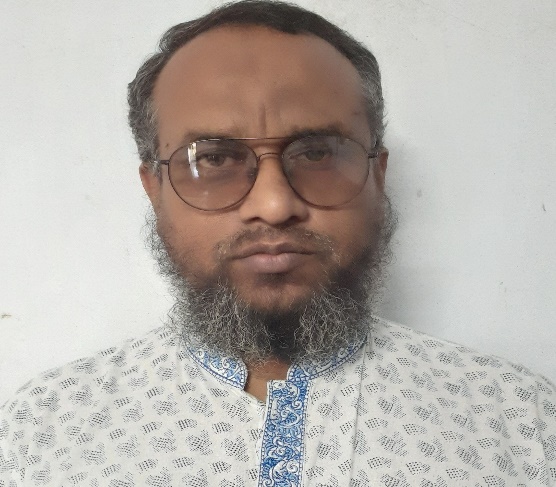 মোস্তাক মোঃ জাকারিয়া সরকার
সহকারি অধ্যাপক
হিসাব বিজ্ঞান বিভাগ
বঙ্গবন্ধু সরকারি কলেজ
তারাকান্দা,ময়মনসিংহ
এইচ এস সি পরীক্ষা ২০২১
বিষয়ঃ হিসাব বিজ্ঞান
পত্রঃ ১ম
২৭ তম ক্লাস, ৯ম অধ্যায়
আর্থিক বিবরণী
শিখন ফল
ক) ভ্যাট চলতি হিসাব তৈরি করতে পারবে।
খ) বিক্রিত পণ্যের ব্যয় নির্ণয় করতে পারবে।
গ) বিশদ আয় বিবরণী তৈরি করতে পারবে।
সাফিন ট্রেডার্সের ২০১৫ সালের ৩১ ডিসেম্বর তারিখের রেওয়ামিল ও অন্যান্য তথ্য নিম্নরুপঃ                                                                         সাফিন ট্রেডার্স                                                              রেওয়ামিল                                                         ৩১ ডিসেম্বর,২০১৫
অন্যান্য তথ্য;             ১। সমাপনী মজুদ পণ্য ৬০,০০০ টাকা;             ২। বকেয়া মজুরি ২,০০০ টাকা;            ৩। প্রাপ্য হিসাবের ৫,০০০ টাকা আদায়যোগ্য নয় অবশিষ্ট প্রাপ্য হিসাবের                    উপর ৫% অনাদায়ী পাওনা সঞ্চিতি ধার্য করো।            ৪। যন্ত্রপাতির উপর ১০% অবচয় ধার্য করো।
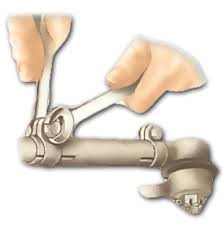 তোমার করণীয়ঃ

ক) ভ্যাট চলতি হিসাব তৈরি করো;
খ) বিক্রিত পণ্যের ব্যয় নির্ণয় করো;
গ) মোট আয় ১,১০,০০০ টাকা ধরে ২০১৫ ৩১ ডিসেম্বর তারিখে সমাপ্ত বছরের বিশদ আয়  
    বিবরণী তৈরি করো।
সমাধানক)                               ভ্যাট চলতি হিসাব
খ) বিক্রিত পণ্যের ব্যয় নির্ণয়ঃ
গ)                                         সাফিন ট্রেডার্স                                                বিশদ আয় বিবরণী                             ২০১৫ সালের ৩১ ডিসেম্বর তারিখে সমাপ্ত বছরের জন্য
মূল্যায়ন
টীকাঃ
১। আয়ের চেয়ে ব্যয় বেশি তাই নিট ক্ষতি বের হয়েছে।
বাড়ীর কাজ
বইয়ের যে কোন একটি সমস্যার সমাধান করবে।
ধন্যবাদ